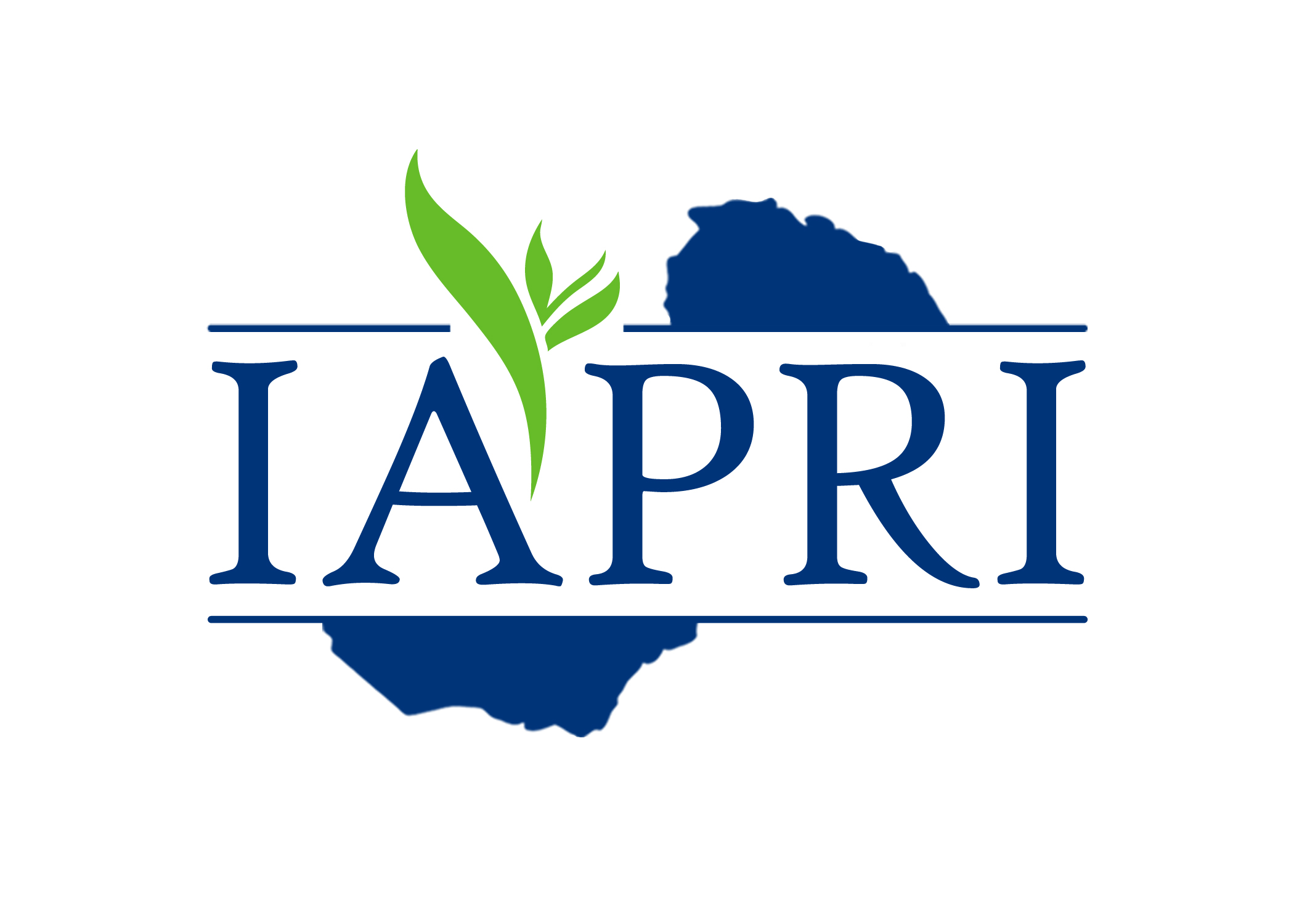 Agricultural Interventions for Small and Medium Scale farmers in Zambia: 
Opportunities and Challenges for Food and Nutrition Security
Rhoda Mofya-Mukuka

Presented at A Policy Dialogue on Food and Nutrition Situation in Zambia. December 2015. Lusaka.
Indaba Agricultural Policy Research Institute
Objective
1
Focus
2
Interventions targeted at improving agricultural growth among Small and Medium-scale Farmers
Public-private and public interventions (or activities)
Why intervention strategies
3
Food and Nutrition security
Outcomes influence by: 
Policy, 
Institutional and political frameworks.
Interventions currently in place
4
Social Protection
Social Cash Transfers
Nutrition
The First 1000 most critical days
Agricultural Productivity and Market Enhancement Program (APMEP)
Input subsidies and Rural Finance
Farmer Input Support Project (FISP)-includes e-voucher pilot.
Rural Finance Expansion Program (RUFEP)
Interventions currently in place
5
Irrigation
Smallholder Irrigation Promotion Program (SIPP)
Irrigation Development Support Program (IDSP)
Rural Infrastructure and Water development
Cashew Infrastructure Development Project (CIDP)
Zambia Water Resources Development Project
Interventions currently in place
6
Agribusiness interventions
Smallholder Agribusiness promotion program (SAPP)
Agricultural Productivity and Market Enhancement Program (APMEP)
Food Reserve Agency (FRA)
Conservation Agriculture
Conservation Agriculture Scale-up(CASU)
Conservation Farming Unit (CFU)
Interventions currently in place
7
Production and productivity interventions
Smallholder Productivity Promotion Program(S3P)
Agricultural Productivity Program for Southern Africa (APPSA)
Livestock development interventions
Livestock Infrastructure Development and Animal Health Project (LIDAHP) 
Livestock Infrastructure Support Project (LISP)
Enhanced Sustainable Livestock Investment Program (E-SLIP)
Who are the custodians of the interventions and who is funding the intervention?
8
90 % implemented under the Ministry of Agriculture and Ministry of Livestock

Targeted at smallholder farmers especially women and some target youths

Coverage area
Most are national programs
Some target specific districts
Project period, budgets and funders
9
Project period ranges between 3 and 7 years

Budget ranges between US 20 million and US 200 m

Loans  and grants: World bank, ADB and IFAD and other development partners.

GRZ also contributes to project funding.
10
What are the concerns and bottle necks around the ongoing interventions?
Lessons from past interventions
11
Reduced effectiveness in achieving intended goals
Mismatch between intended goals and actual outcome
Concerns from current projects
12
Erratic and untimely release of funds to the project areas.
Delays in implementation due to lengthy procurement procedures and staffing.
Lack of/poor exit strategy. Poor project sustainability.
Low adoption rates e.g. conservation agriculture
Conflicting goals across the interventions
Inadequate and unreliable data and untimely reports from the field.
Other specific concerns
13
VAT on processed products not refunded – threatens viability of agro-processing interventions (e.g in cassava processing)
Government’s direct participation in the market distorting prices and crowding out private sector
Wrong project/program recipients 
Zambia has no aflatoxin level regulation for groundnuts
14
Interventions opportunities….
15
16
How can we improve performance of future interventions?
How to improve performance of future interventions
17
Problem of delays in project implementation 
Establish a legal unit within the ministry 
Capacity building of lower project staff

Inflation or exchange rate problems – 
Re-negotiating the loan amount or scale down project
18
Problem of beneficiary targeting
Utilize research evidence when designing and implementing programs/projects
Transparency in selecting beneficiaries
 Tailor the project to address the main problems affecting the recipients
Use evidence of successes and failures from past projects/programs
Quality of project evaluations is key
Question for Discussion
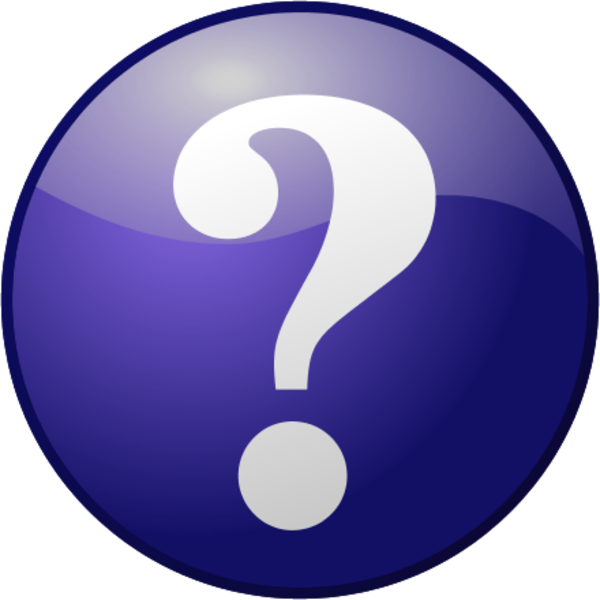 19
20
Thankyou
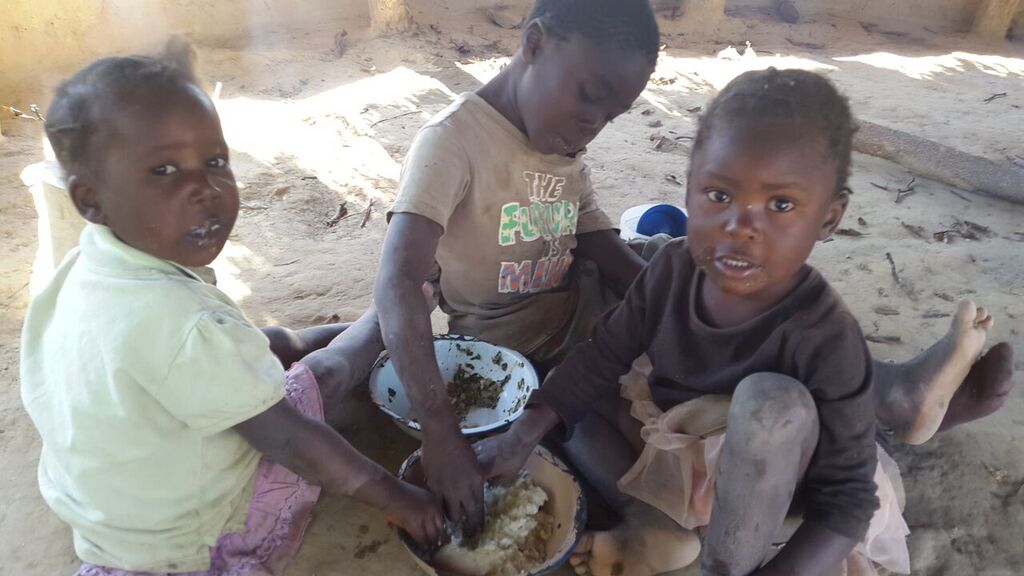 What interventions are currently in place, and what do they want to achieve
21
Current Interventions
22
Research Questions
23
What interventions are currently in place, and what do they want to achieve 
Who are the custodians of the interventions? 
Who is funding the intervention? 
What are the concerns and bottle necks around the ongoing interventions?